Магистерская программа«Право международной торговли, финансов и экономической интеграции»
Высшая школа экономики, Москва, 2015
www.hse.ru
Право международной торговли, финансов и экономической интеграции
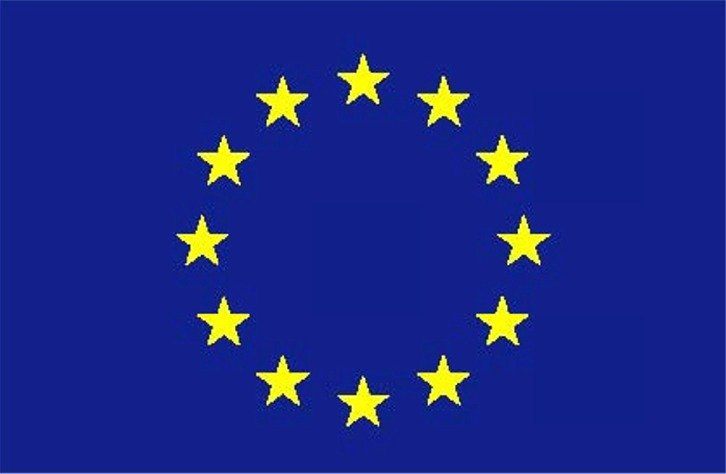 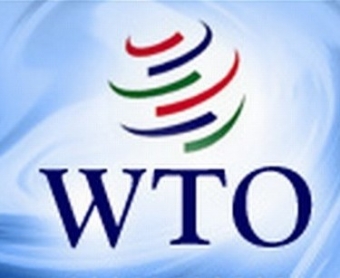 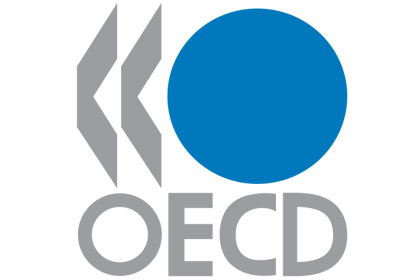 фото
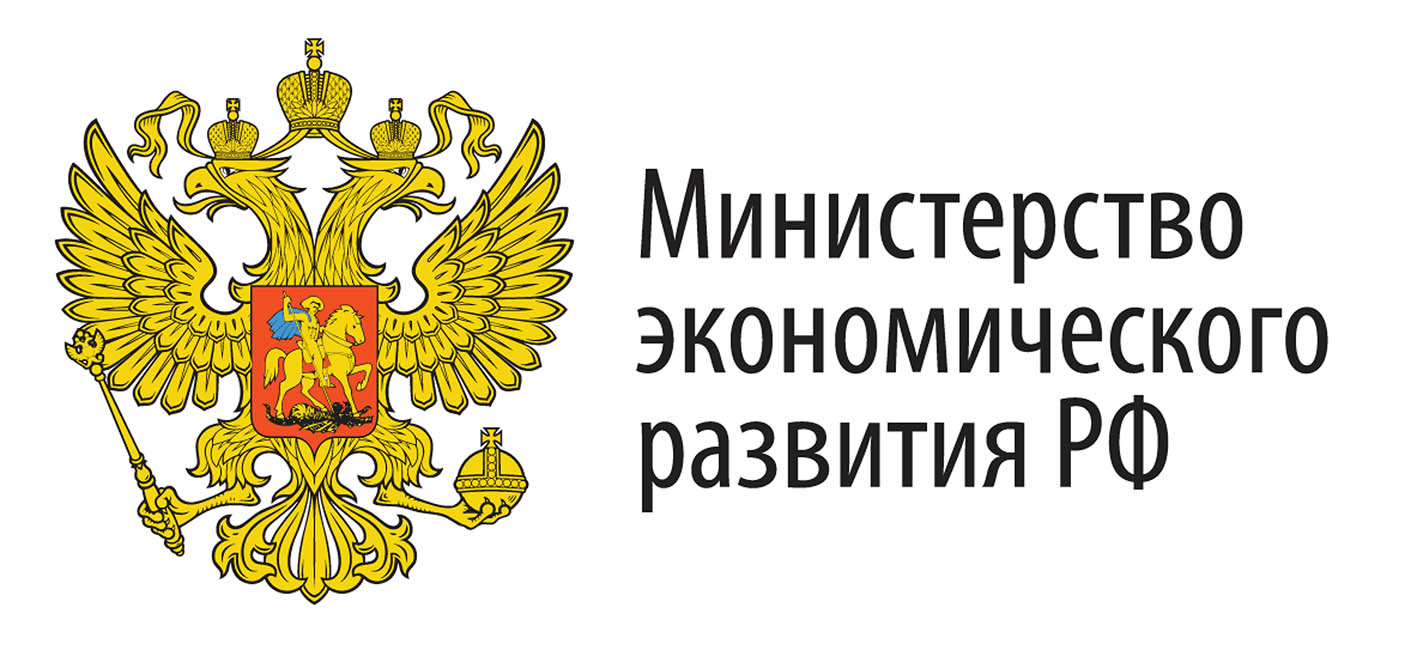 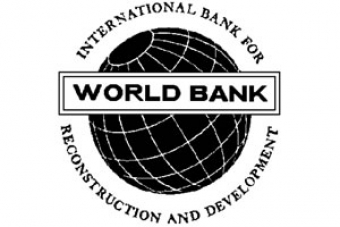 фото
Высшая школа экономики, Москва, 2015
Право международной торговли, финансов и экономической интеграции
Трудоустройство
Экспортно-ориентированные компании
Финансовые структуры, ведущие деятельность и/или осуществляющие инвестиционные проекты в других странах; 
Государственные структуры (МЭР, ЦБ, Минюст, Минпром, ФТС, ФНС, Россельхознадзор и иные)
Международные структуры (Евразийская комиссия, международные банки, международные экономические организации) 
Юридические компании, консалтинг
фото
фото
Высшая школа экономики, Москва, 2015
Право международной торговли, финансов и экономической интеграции
Общие дисциплины:
1. Современные проблемы современного международного экономического права
2. Право международных договоров
3. Международные переговоры и разрешение международных экономических споров
4. Международно-правовое регулирование антикоррупционной деятельности
фото
Международное интеграционное право:
Право ЕЭС. Общая часть (институты ЕС, источники, принципы). Особенная часть (таможенное, антимонопольное, право интеллектуальной собственности и иные отрасли).
Право ЕС. Общая часть (институты ЕС, источники, принципы). Особенная часть (таможенное, финансовое, антимонопольное, и иные отрасли)
Движение капиталов и защита инвестиций
Международное инвестиционное право (гарантии иностранных инвестиций, двусторонние и многосторонние соглашения о защите инвестиций)
Международное финансовое право (международная финансовая система; международное валютное и банковское  регулирование, регулирование международных налоговых отношений, госдолг, иное)
Торговля товарами и услугами:

Международное торговое право и право ВТО (право ВТО, актуальные проблемы участия РФ в ВТО)
Региональные соглашения о создании зон свободной торговли
фото
Высшая школа экономики, Москва, 2015
Право международной торговли, финансов и экономической интеграции
Команда преподавателей
Штатные преподаватели кафедры международного публичного и частного права НИУ ВШЭ
Представители Института торговой политики НИУ ВШЭ
Иностранные и приглашенные преподаватели из университетов-партнеров НИУ ВШЭ
Практикующие специалисты в сфере международного экономического права: 
Представители международных и российских юридических фирм, 
Представители Евразийской экономической комиссии и Суда Евразийского Экономического Союза
Представители российских аналитических центров по ВТО, ОЭСР
фото
фото
Высшая школа экономики, Москва, 2015
Право международной торговли, финансов и экономической интеграции
Условия поступления 

20 бюджетных мест, 10 платных

Вступительные испытания: 

Экзамен по международному праву (устно)

Предпочтение студентам, имеющим юридическое образование и владеющим английским языком на уровне не ниже среднего

ОЛИМПИАДА по международному праву
фото
фото
Высшая школа экономики, Москва, 2015